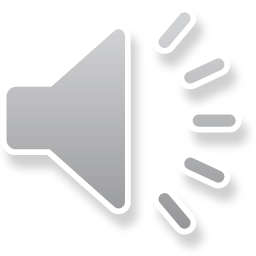 US Benefit Plan Review&Open Enrollment - 2020
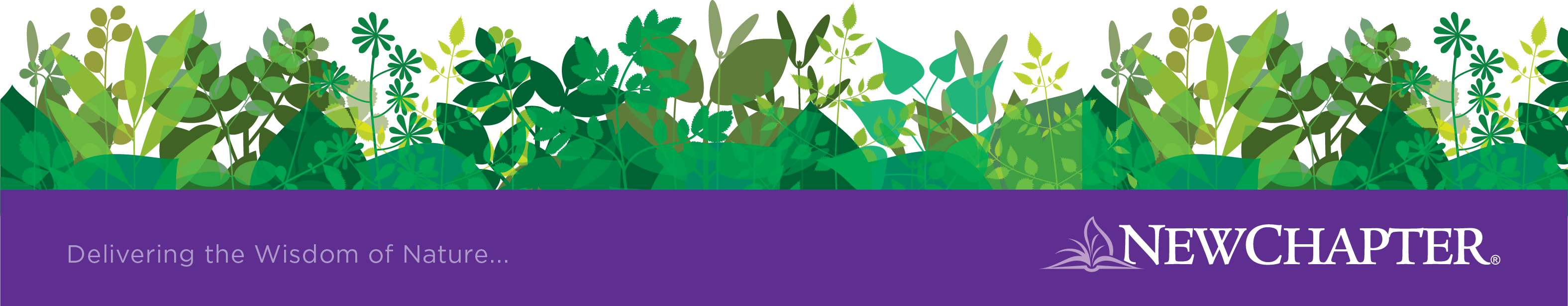 1
[Speaker Notes: Welcome to New Chapter’s Open Enrollment Information Session for the 2020 Benefit Plan Year.  The benefits we’ll be discussing today go into effect January 1st. As a reminder, ALL US employees must go through the Open Enrollment process even if you are not making changes.]
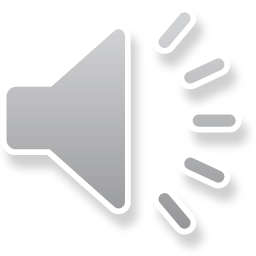 It is important that you understand your benefits
Voluntary Life Insurance
Voluntary Critical Illness
Voluntary Accident
401(k)
Tuition Assistance & Reimbursement
Cigna Telehealth Services
Employee Assistance Program (EAP)
Wellness Rewards and Incentives
Retirement Gift Program
And More…
Health Insurance
Health Savings Account w/ Employer Match
Flexible Spending Account
Dependent Care Flexible Spending Account
Dental Insurance
Vision Insurance
New Chapter paid
Employee paid
Short Term / Long Term Disability
Company Paid Life Insurance / AD&D
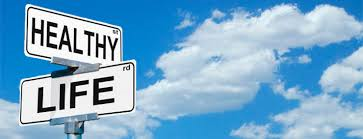 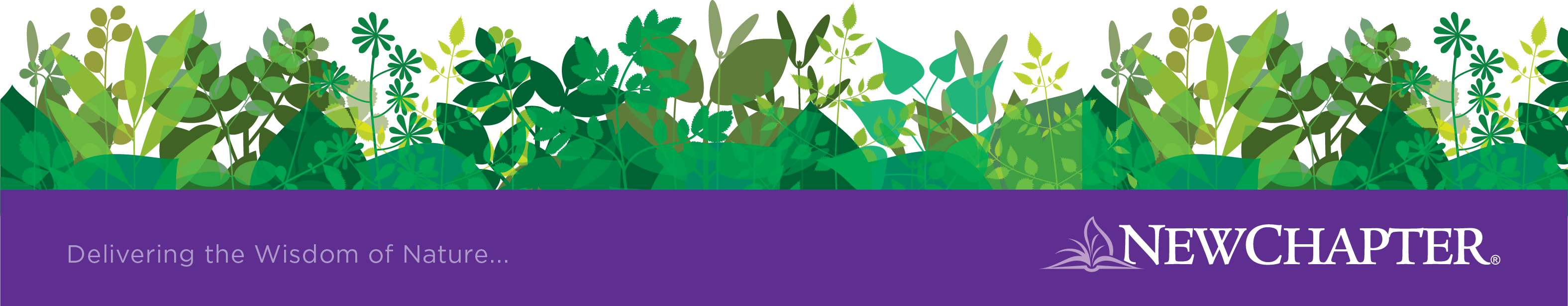 2
[Speaker Notes: In order to do that, it is important that you understand your benefits.  There are a variety of options available so we’ll spend a little bit of time going through each of them.  If you have questions, Tamara and I are happy to help.  Any questions so far?]
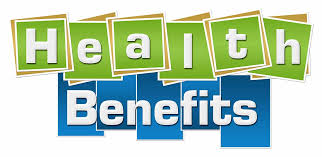 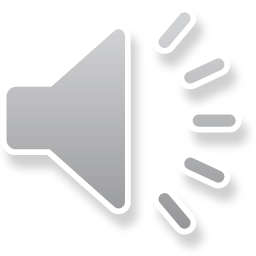 Enrollment Eligibility
Open Enrollment is held annually in November for a January 1 effective date.  All employees must enroll in and/or waive benefits each November.  
Please enroll no later than Tuesday, November 26
All Regular Full Time Employees who work at least 30-hours per week, and Regular Part Time Employees who work at least 20-hours per week are eligible for benefits 
You may also enroll mid-year if you experience a life event (loss of insurance, marriage, divorce, newborn child, adoption of child). 
If your employment ends, your insurance will terminate on the last day of the month of your termination.
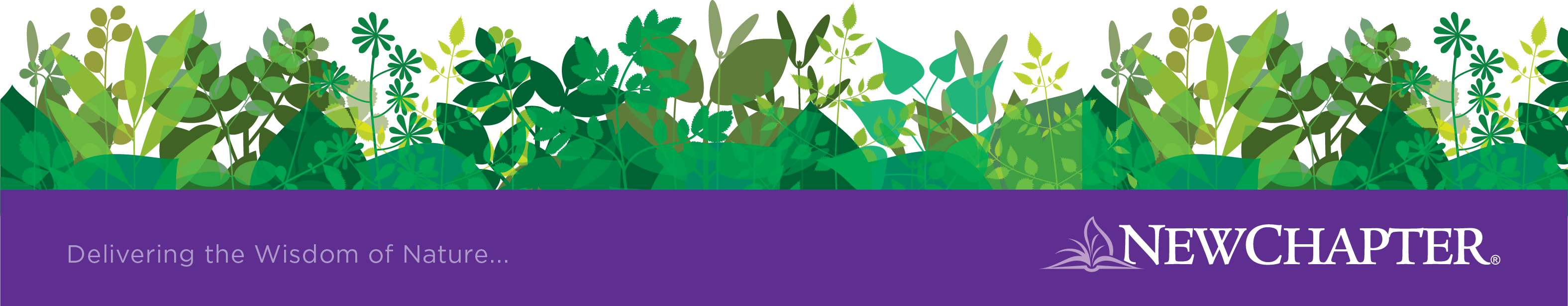 3
[Speaker Notes: Open Enrollment is held annually each November and as I mentioned earlier, ALL eligible employees must go through the Open Enrollment Process.  The last day to enroll is Tuesday, November 26.  
You may also go through the enrollment process if you experience a qualifying life event.]
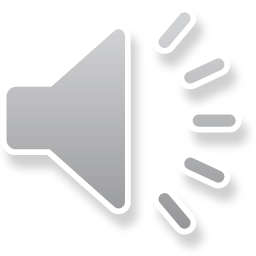 Employee Benefit Center (EBC)
The EBC has a whole new look!  The previous site has been updated to a new platform.  The link has changed, however the Username and Password remain the same.

To view benefit options, log on to the Employee Benefit Center (EBC):
http://newchapter.trgportal.com/

Username: newchapter
Password: benefits
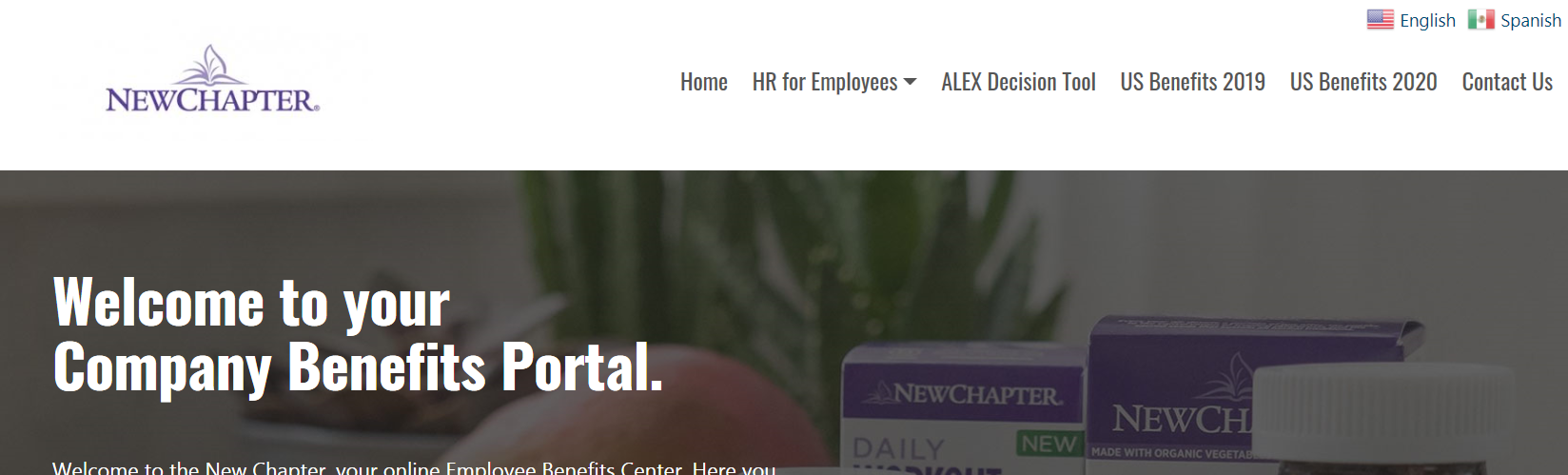 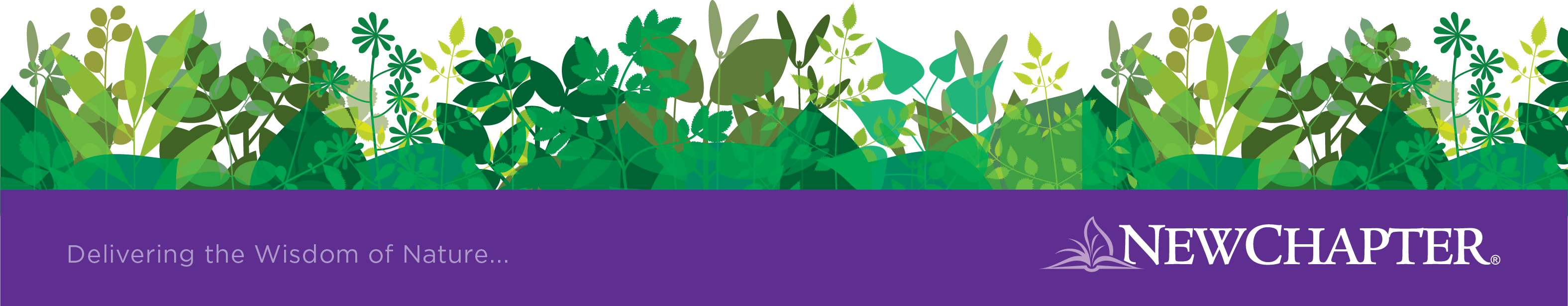 4
[Speaker Notes: Hopefully you all know about our Employee Benefits Center.  The EBC has lots of great information regarding benefits.  The EBC has a whole new look this year.  It has been updated to a new platform.  If you have questions after you login, please be sure to see Tiffany or Tamara.  We also have handouts on how to access the EBC.
The EBC also houses other HR resources like our employee handbook.  Check out the site’s new look and let us know what you think.]
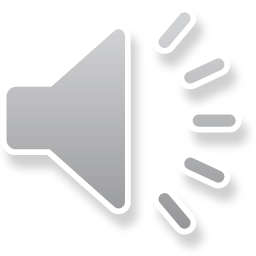 Employee Benefit Center (EBC)
All of our benefit plan information is available on the EBC.  It is an excellent resource to assist you with making educated benefit decisions for you and your family.
ALEX is an interactive tool to help with the decision making process.
ALEX can help guide you through your benefit elections, but it is important to remember that he is simply a guide.
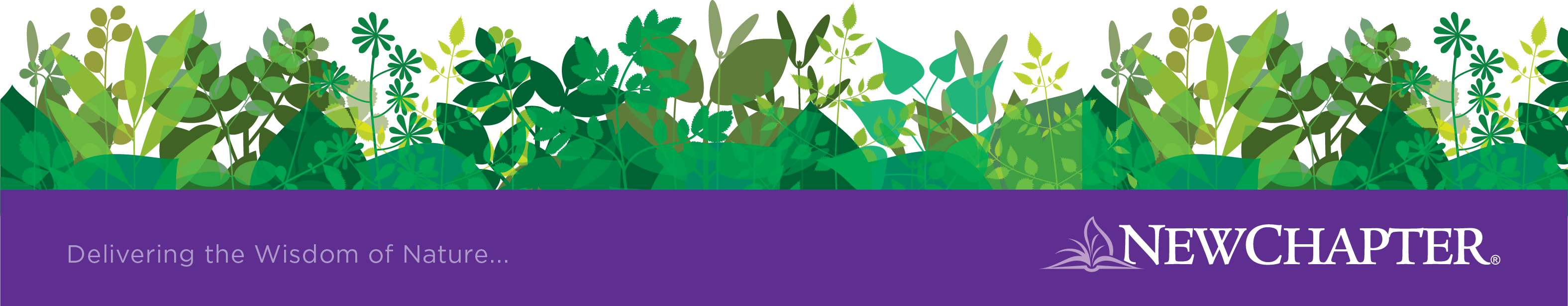 5
[Speaker Notes: Also, housed on the EBC is a great tool named ALEX.  Alex is an interactive tool intended to help guide you through the decision making process.  You tell him your information, and he makes suggestions on benefit elections.  He’s simply a guide, but it’s always a good idea to check this out to make sure you’re in the right plans for you and your family.  Has anyone used this tool before?]
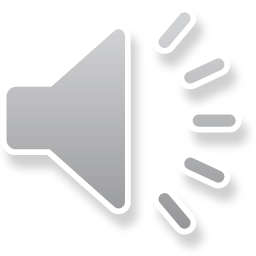 Benefits Enrollment - VIBE
Login to VIBE: https://vibepay.vibehcm.com/
You will need your Employee #, Password, and the Client Code: NEWCHAP 
A user guide is available on our Employee Benefits Center (EBC)
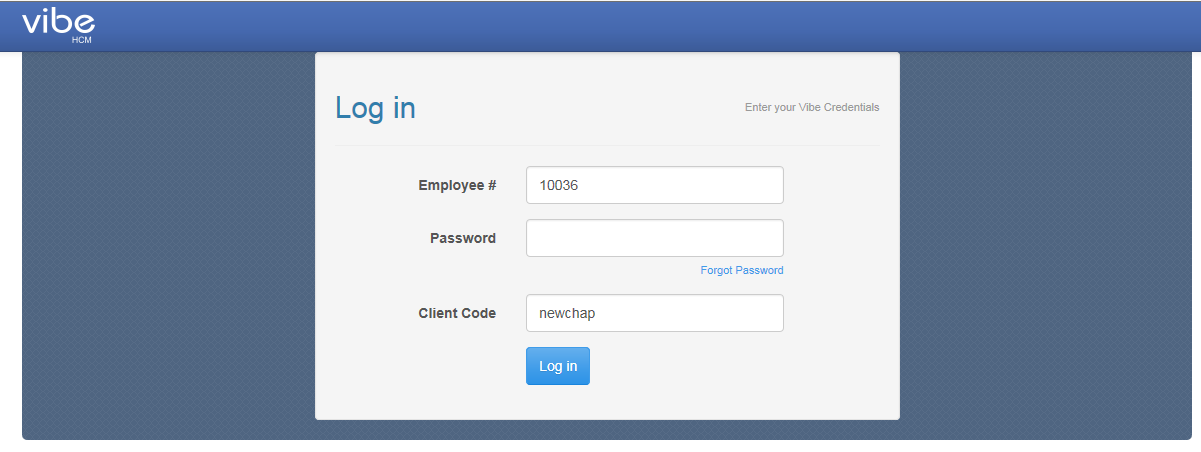 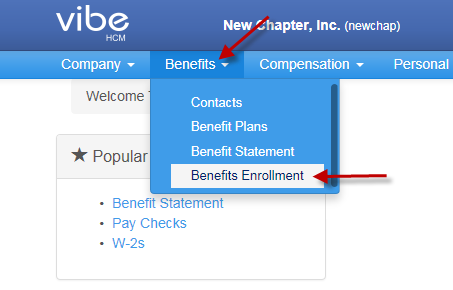 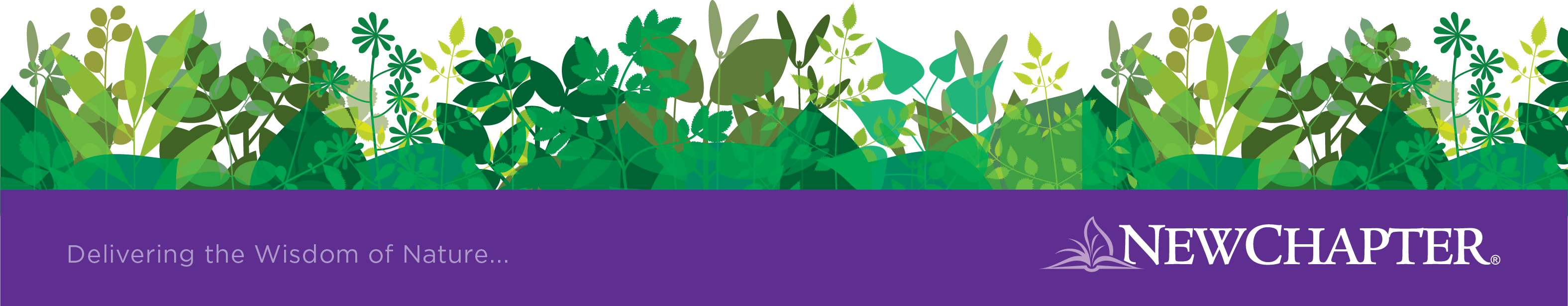 6
[Speaker Notes: We’ll be using Vibe for Open Enrollment again this year.  You will need your Employee#, Password, and the Client Code NEWCHAP.  If you need a password reset; just let me or Tamara know; we are happy to do that.  We do also have a Vibe user guide available; both on the EBC and here today if you’d like to take one before you leave.]
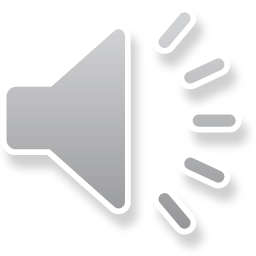 Helpful VIBE Enrollment Tips
Know your benefit selections before you enroll. The Employee Benefits Center (EBC) has detailed information that will be useful to you as you make your benefit selections. 
Your contacts are legal dependents including your spouse and child(ren), emergency contact(s) and beneficiaries.  You must have the name, social security number and date of birth for all individuals.  If your contacts are already in the system, you will simply be asked to confirm the information in VIBE.  
Once you have completed enrollment, printing your Benefit Confirmation Report is recommended.
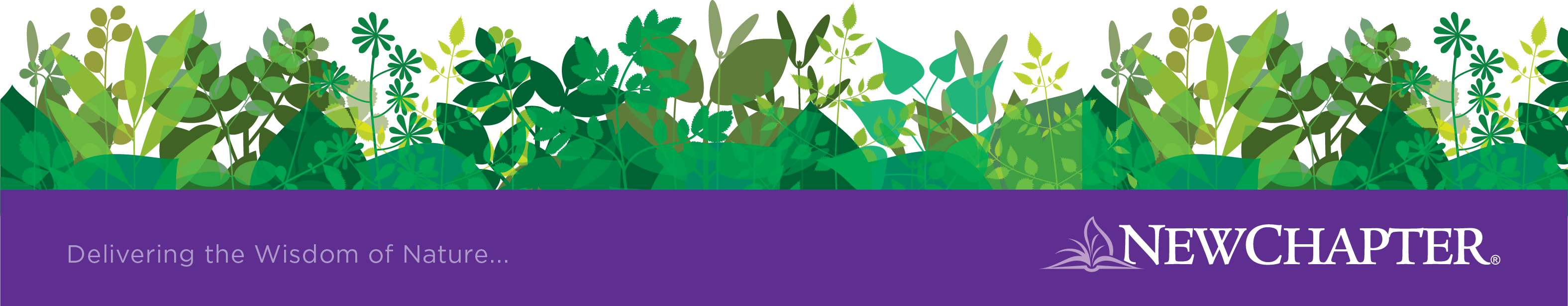 7
[Speaker Notes: Vibe doesn’t have any detailed benefit information, so know your benefit selections before you log in to Vibe to enroll.  This is also a good time to review/update your home address, telephone number, and other personal information.  If you are adding dependents or beneficiaries, you’ll need their name, social security number, and date of birth.  If you’ve already given that information, Vibe will have it stored.]
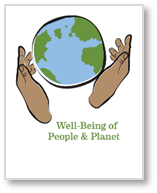 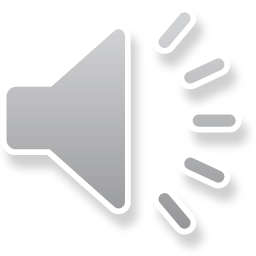 What you need to know…
New Chapter is self-insured for our health and dental insurance.  We tell you this because we want you to be an advocate for yourself - not only to potentially save the company money, but because your health is important to us!
Participation in Wellness Incentives helps keep premium rates low.
To ensure your doctor is a Cigna/Delta Dental/VSP provider, login to mycigna.com, deltadental.com, or vsp.com.  Just because Cigna, Delta Dental, or VSP insurance is accepted, that does not necessarily mean they are in-network provider.  
Your bi-weekly deductions for medical, dental and vision benefits are based on the plan you select and your current income level.
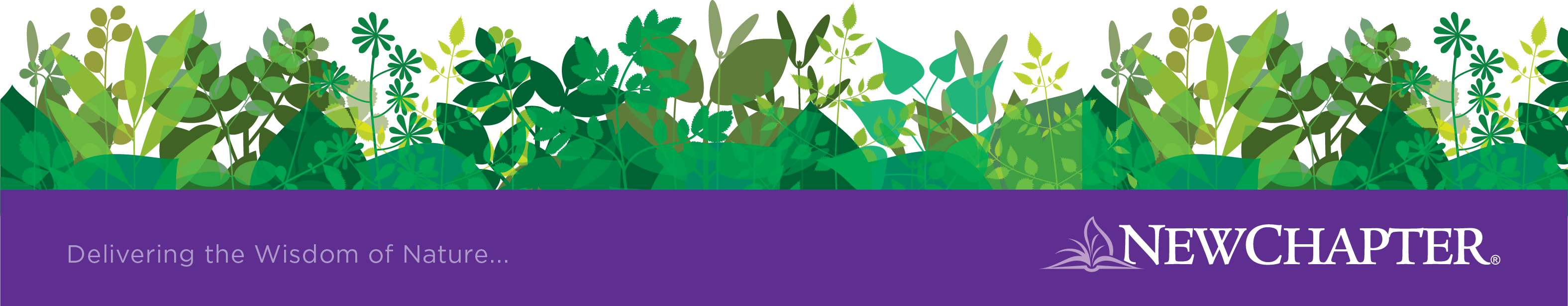 8
[Speaker Notes: New Chapter is self insured for medical and dental.  This of course means, that annual employer costs can vary significantly.  Knowing your options, choosing the right plan, participating in wellness incentives, and visiting in-network providers helps to keep premium rate increases low.  
In addition to the EBC, Cigna, our medical provider, Delta Dental, our dental provider, and VSP our Vision provider all have great websites you can use as resources.]
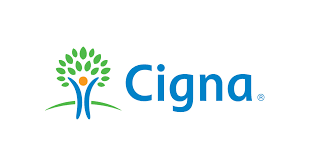 Medical Benefits
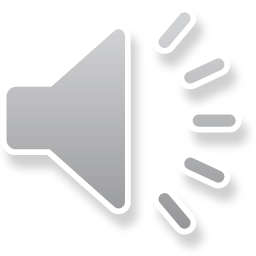 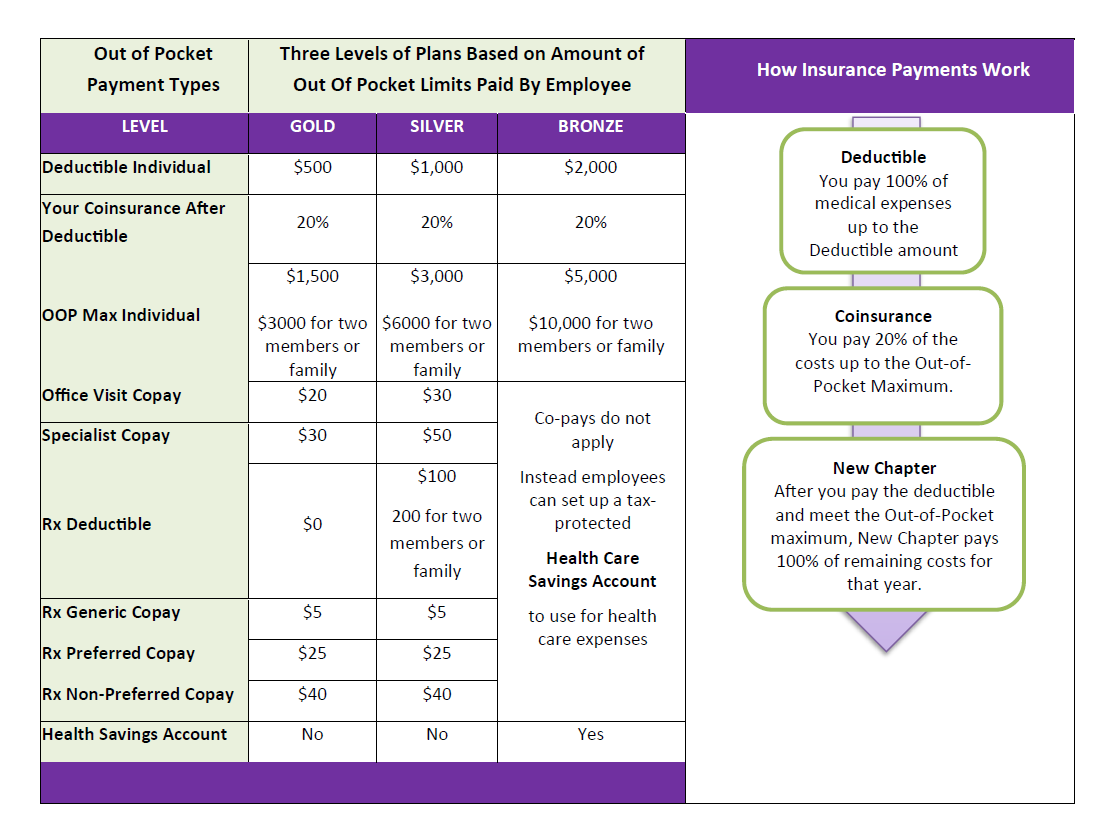 Three Health Insurance plan levels are designed to meet the needs of you and your family

Bronze – high deductible plan with an HSA (Health Savings Account)
Silver – your middle of the road plan
Gold – the plan with the lowest copays, deductibles, and out of pocket maximum, but the highest bi-weekly deduction
Please review EBC for additional coverage details
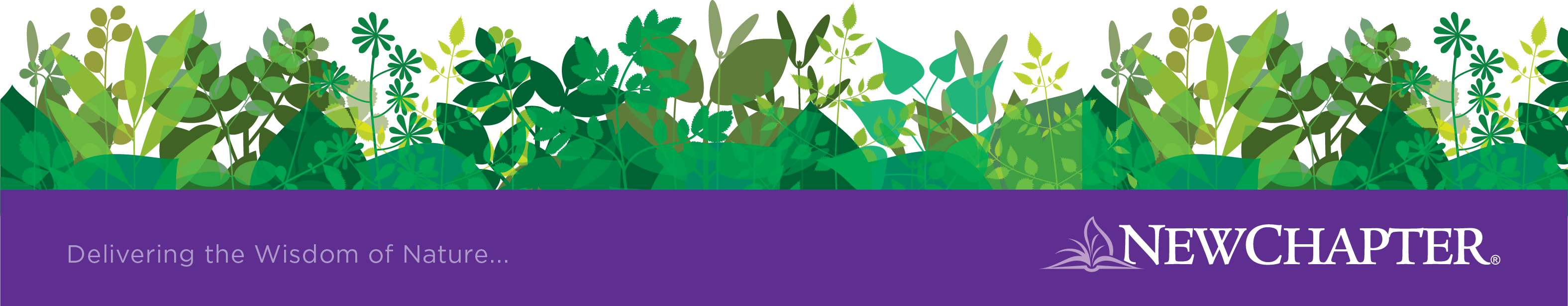 9
[Speaker Notes: Now let’s get into the specific benefits.  New Chapter offers 3 health insurance plan levels.  No one plan could be right for every one so we want to provide you with options.  The Bronze Plan is a high deductible plan with low premiums.  The Gold Plan is a lower copay, deductible and out-of-pocket-max, plan, but has the highest premiums.  You can think of the Silver Plan as somewhere in the middle.  It is important to understand these benefits in order to find the best plan for you and your family.  More information can be found in the Medical benefit tab on the EBC.]
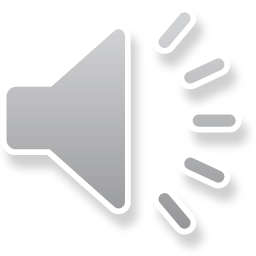 Medical Bi-Weekly Contributions
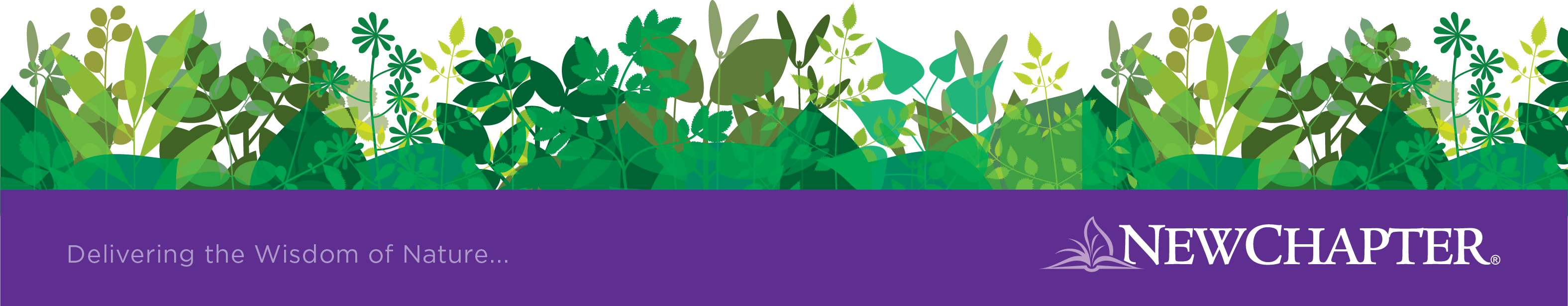 10
[Speaker Notes: Medical premiums are increasing about 1% this year.  I  am happy to announce this modest increase compared to a 5% nationwide average.   Your bi-weekly premium will be based on your current salary level.  This rate chart is located on the EBC and we do have paper copies to take with you today if you’d like.  The Vibe system will also shows rates when you are making your selections.]
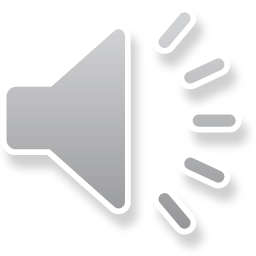 Employee Health Care Spousal Surcharge
A $200 monthly ($92.31 bi-weekly) surcharge will be added to your premium, if you have elected coverage for your spouse AND your spouse is eligible for coverage through their employer but elects not to enroll.
If your spouse is not eligible for coverage as an employee, the spousal surcharge is waived.
If you choose coverage for your spouse, you will be required to complete a Spousal Surcharge Form.
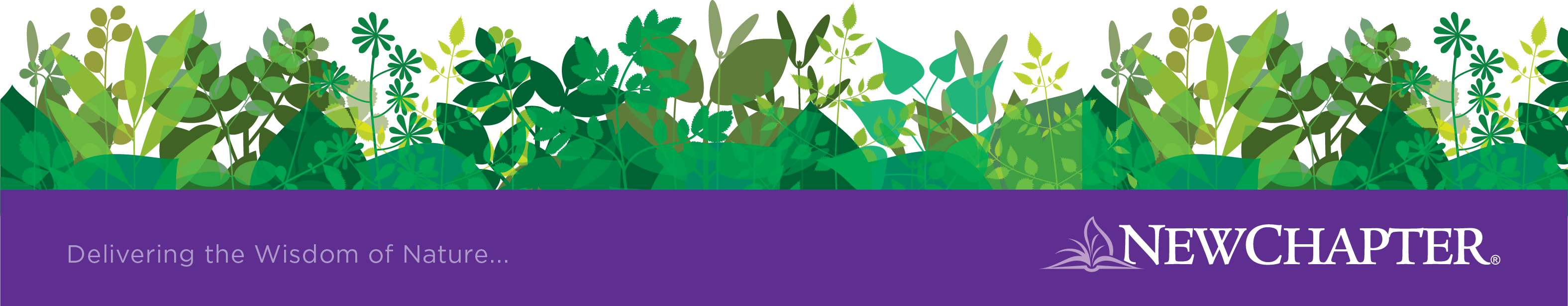 11
[Speaker Notes: I do want to call attention to our Medical Spousal Surcharge.  Introduced several years ago, if you’re spouse is eligible for coverage, and you elect spousal coverage through New Chapter, a $200 per month surcharge will be added to your premium.  If you’re spouse isn’t eligible for coverage or you aren’t electing coverage for your spouse, the surcharge will be waived.  
About 40% of companies in our benchmark group either have a spousal program in place or have considered it for 2020.  Some have even gone as far as to not offer coverage to any spouse who has access through their own employer-sponsored plan.]
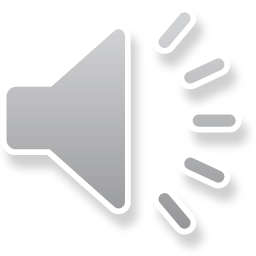 Health Savings Account (HSA)
A health savings account (HSA) is a tax-advantaged medical savings account for those enrolled in the Bronze Plan.
The funds contributed to an account are not subject to federal income tax at the time of deposit.
HSA funds roll over and accumulate year to year if not spent. 

Eligibility Requirements
You must be enrolled in the Bronze Plan 
You must not have health coverage elsewhere 
You must not be claimed as a dependent on another person’s tax return
You must not be enrolled in Medicare (part A or B)
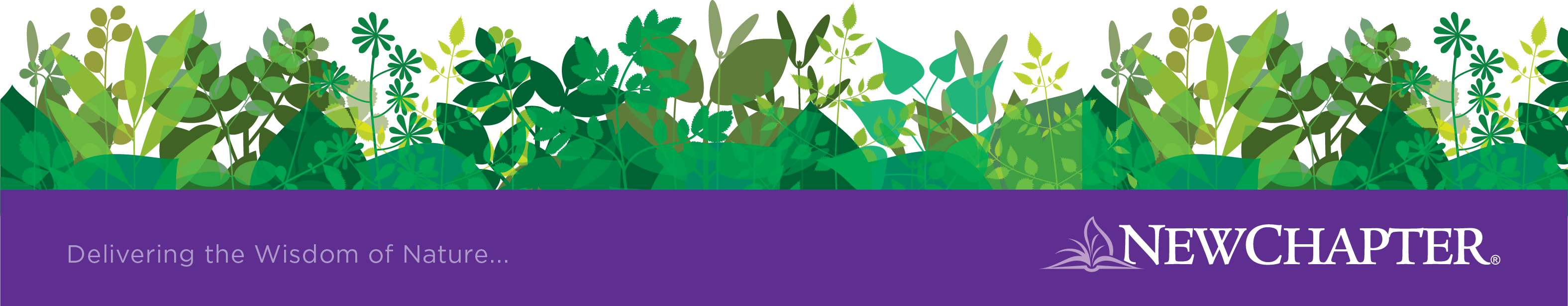 12
[Speaker Notes: If you decide that the Bronze plan is right for you, you’ll want to consider contributing to an HSA.  You decide how much to contribute and the funds are deducted bi-weekly from your pay check…tax free.  You can use the funds to pay for qualified medical expenses; things like medical care and prescriptions…the IRS has the guidelines for what qualifies and there are some eligibility requirements.]
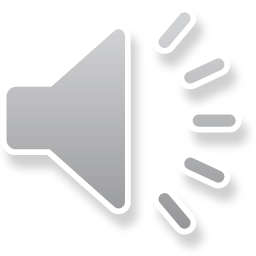 HSA Advantages
Any unused money at the end of the year rolls over (stays in employee’s account)
Employees don’t pay taxes on the money going into their HSA
Lower insurance premiums while maintaining the security of quality major medical coverage
Employees decide how much money to set aside for health care costs via payroll deduction
Employees control how their HSA money is spent
Employees own the account and the money is theirs even if they change jobs
It’s simple to use – no claims review, just keep your receipts
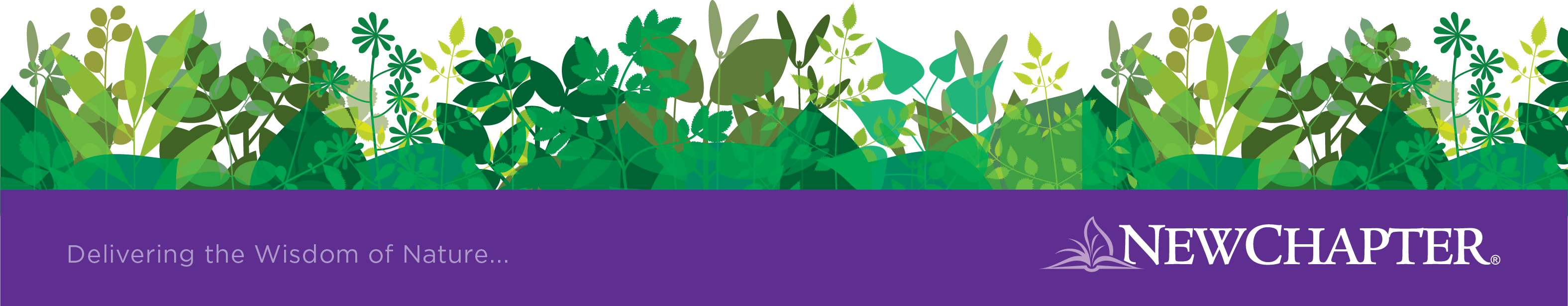 13
[Speaker Notes: So, advantages of an HSA…you control how the money is spent and the account is yours, meaning you take it with you if you change jobs.  Any unused money rolls over into the next year, and you pay no taxes on the funds going into the account.  You also enjoy the lower bi-weekly premium rates on the Bronze plan.]
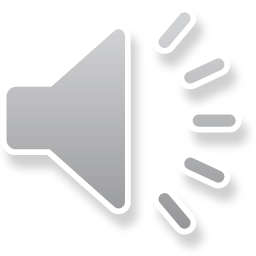 HSA Disadvantages
Illnesses/Accidents can be unpredictable
It can be challenging to set aside money to put into the HSA
Pressure to save the money in and HSA might lead individuals to avoid seeking medical care when needed
If funds are taken out of an HSA for nonmedical expenses, those funds are no longer tax exempt.  
Parents can not use funds from an HSA to pay for their child’s care after age 24
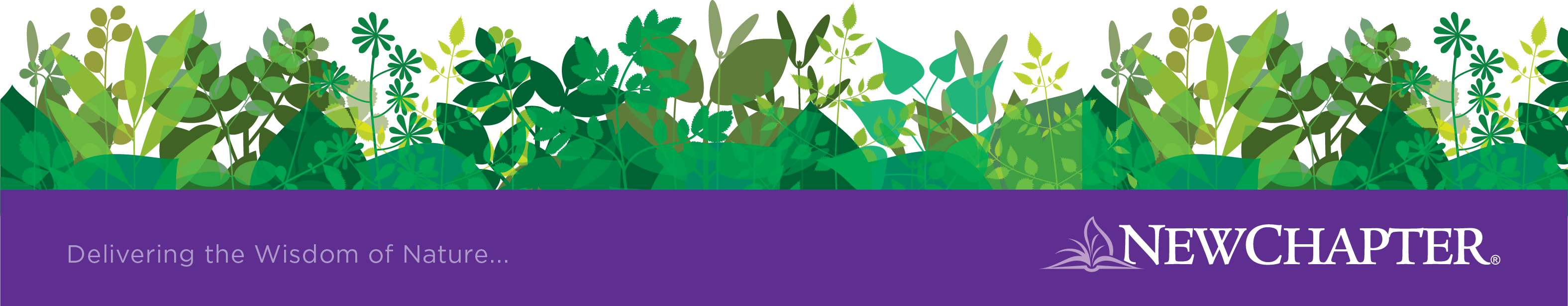 14
[Speaker Notes: As for disadvantages, Illnesses and accidents can be unpredictable, right?  You never know when you might suffer a injury or serious illness.  You also may feel pressure to save the money you’ve built up in the account, and that could lead you to not seek care when you really need it.  Additionally, if you take out funds for nonmedical expenses, those funds are no longer tax exempt.]
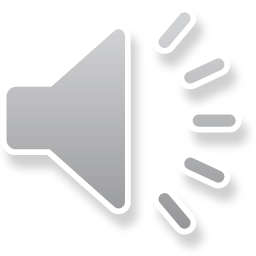 Additional HSA Details
2020 Contribution Limits
Single Plan: $3,550
Family Plan: $7,100  (Family Plan is defined as 2 or more)
HSA catch-up Contribution Limits
For participants age 55 or older: $1,000

Employer Contributions
New Chapter will match employee HSA contributions, dollar-for-dollar per pay period up to $520 per calendar year.
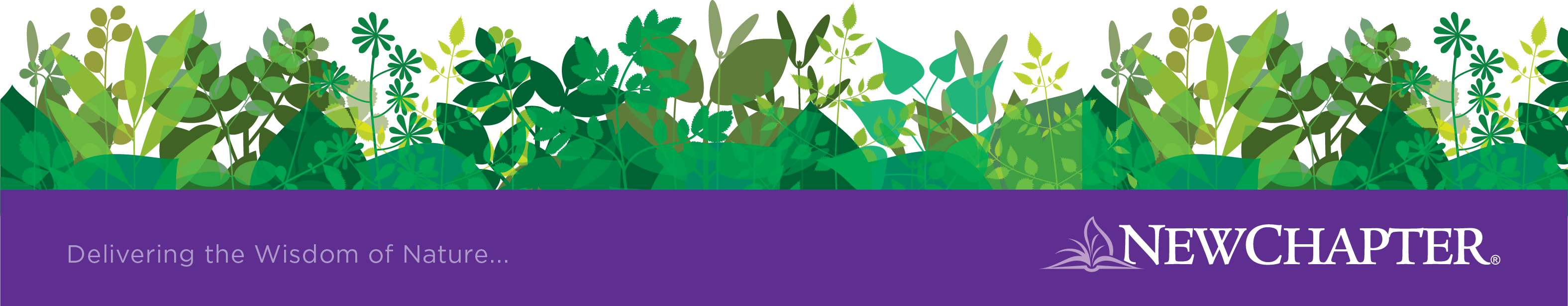 15
[Speaker Notes: If after considering the advantages and disadvantages, you decide that the Bronze Plan with HSA is right for you, New Chapter will match your contribution dollar for dollar up to $520 this year.]
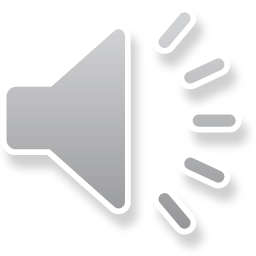 Flexible Spending Account (FSA)
Employees choose to set aside pre-tax dollars into an FSA to help pay for qualified expenses that occur during the calendar year
Contributions made to your account that are used to pay for qualified medical, dental and vision expenses are tax free.  Contribution Limit: $2,700/year
The full contribution amount is available on the first day of coverage 
$500/year rollover
Anything over $500 is forfeited
Once enrolled, the election amount cannot change
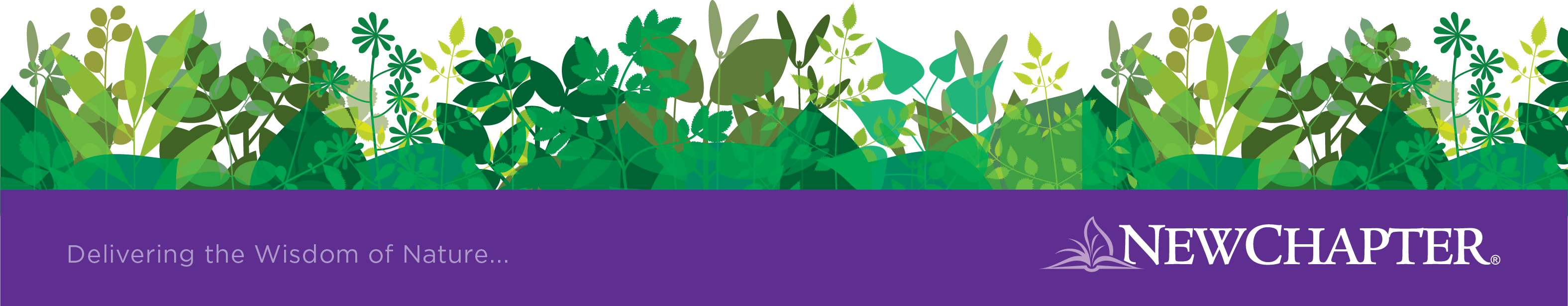 16
[Speaker Notes: Now we’ll move on to the Flexible Spending account options.  This FSA is available to you if you choose the Silver or Gold plans, or Waive Benefits.  The funds can be used to pay for qualified medical, dental, and vision expenses.  As with the HSA, you decide how much to contribute and the funds are deducted pre-tax, from your bi-weekly paycheck.  Carefully consider the amount however, because once you’ve made your election, it cannot be changed.  Any unused funds in excess of $500 are forfeited at the end of the year.  The full amount you elect is available to you at the start of the year,]
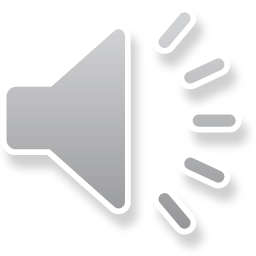 Flexible Spending Account – Limited Purpose
Like an FSA, but typically offered in combination with an HSA. Can only be used for qualified dental and vision expenses
Contributions you make to your account that are used to pay for qualified dental or vision expenses are tax free. Contribution Limit: $2,700/year
The full contribution amount is available on the first day of coverage
$500/year rollover
Anything over $500 is forfeited
Once enrolled, the election amount cannot change
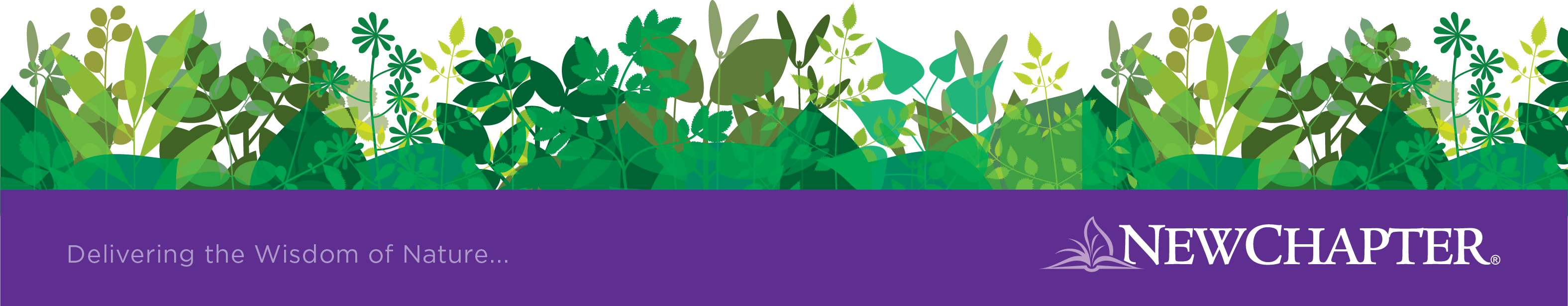 17
[Speaker Notes: Limited Purpose FSA is for those on the Bronze Plan.  Very similar to the FSA we just discussed however these funds can only be used for dental and vision expenses.  Again, carefully consider the amount because funds in excess of $500 are forfeited at the end of the year.  That being said, if you do have unused funds that you’re unsure how to spend, FSASTORE.com is an excellent resource.  They list ideas for what things you can spend your money on and you can even order from their site.  Band-Aids, ice packs, cold medication…]
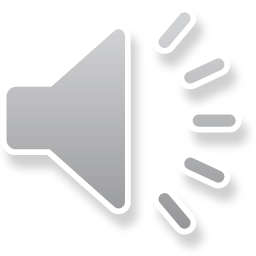 Flexible Spending Account – Dependent Care
A Dependent Care Flexible Spending Account uses your Pre-tax Contributions to cover Dependent Care (usually childcare) expenses. Eligible Dependents include children under 13 years of age, and a Spouse or other Dependent that is physically or mentally incapable of caring for himself/herself. 
Contributions you make to your account used to pay for qualified dependent care expenses are tax free. Contribution Limit: $5,000/year ($2,500 if married filing separately; $5,000 total max per family) 
Funds are available as soon as contributions are deposited into your account throughout the year
No rollover
In order for claims to be paid back from your DCFSA, Cigna must receive claims within 90 days of the date your DCFSA ends; anything left over is forfeited
Once enrolled, the election amount cannot change
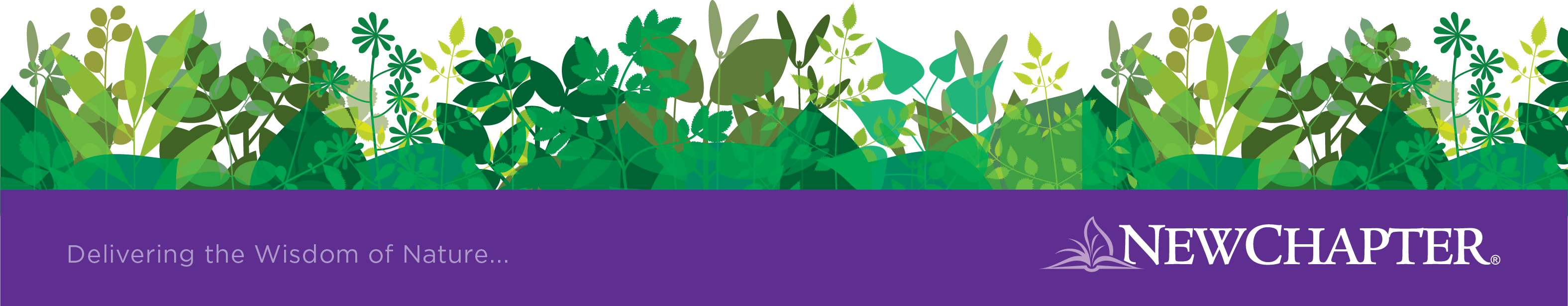 18
[Speaker Notes: You are eligible for the Dependent Care FSA Eligible on any of our plan levels and even if you do not have medical coverage through New Chapter.   Again, this uses pre-tax dollars to pay for dependent care; typically childcare expenses.  The funds are deducted from your bi-weekly paycheck and are available to you as you contribute.  Because the funds are not available all at once, often times employees will pay upfront, and then submit claims for reimbursement.  So, if you know you’ll have child or adult care expenses this year, this is a way to pay for that pre-tax.  There is no roll-over with this type of account so just make sure you’ve carefully considered the election amount.]
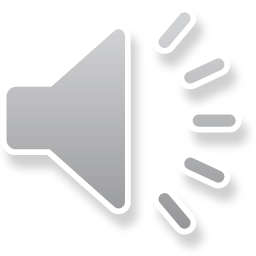 HSA & FSA
Please be sure to go to Cigna.com/expenses for the following:
What FSA expenses & HSA expenses can be reimbursed?
Whose expenses can be reimbursed?
Alphabetical List of Covered and Not-Covered Items
Ineligible Expenses
Ineligible Receipts
Dependent Day Care Expenses
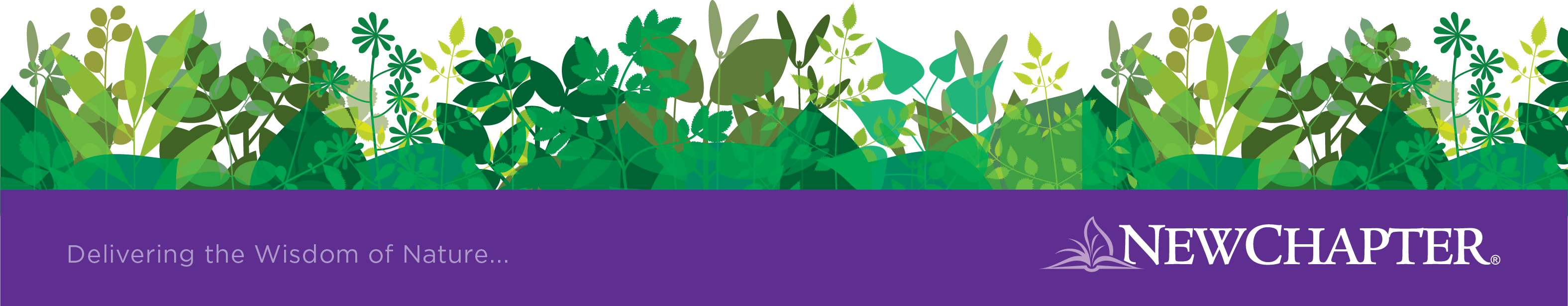 19
[Speaker Notes: Additional information on eligible HSA and FSA expenses can be found on the EBC, and on the Cigna website.  We do have a handout here today as well.  Any questions so far?]
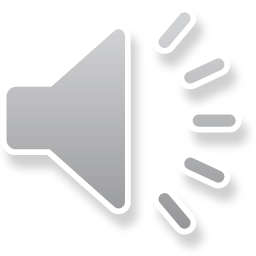 Dental Benefits
Outline of Benefits:
For detailed information on your benefits, please refer to the Employee Benefits Center (EBC)

Benefit Period: January 1 through December 31

Benefit percentages paid by Northeast Delta Dental after any applicable Waiting Periods and/or Copayments:
Diagnostic & Preventive (Coverage A)			100%
Basic (Coverage B)					80%
Major (Coverage C) – includes implant services		50%
Orthodontics (Coverage D)				50%

Maximum Benefits: 	$1,750 per person per benefit period excluding Orthodontics.
		Orthodontic benefits have a separate lifetime maximum of $1,500 per person.

Deductibles: $50/$150 benefit period deductible per person/family (applies to Basic and Major benefits only).

Office Visit Copayments: None

Dependent Age Limits: Dependent Children are covered up to age 26
Please review EBC for additional coverage details
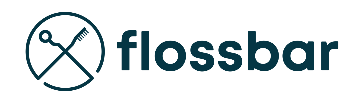 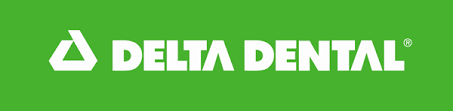 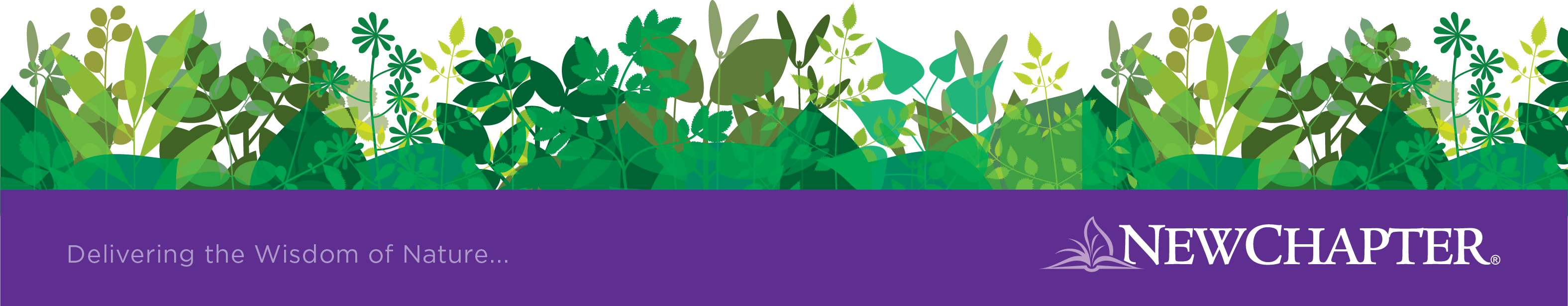 20
[Speaker Notes: We get our Dental benefits through Delta Dental.  I’ve listed an outline of benefits here but please visit the EBC for detailed information and specifics.  Benefits include Oral evaluations twice in a 12-month period / Cleanings twice in a 12-month period
New Chapter’s Dental benefits continue to be underutilized.  In an effort to bring more awareness to dental health, New Chapter has partnered with Flossbar to bring dental cleanings on-site.  Be on the lookout for details on their next visit to New Chapter in 2020.]
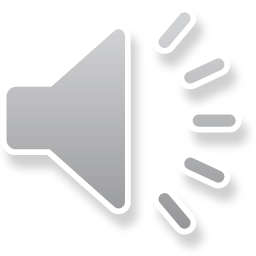 Dental Bi-Weekly Contributions
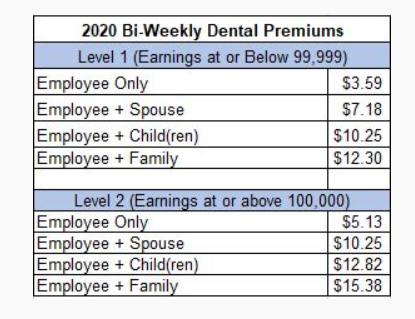 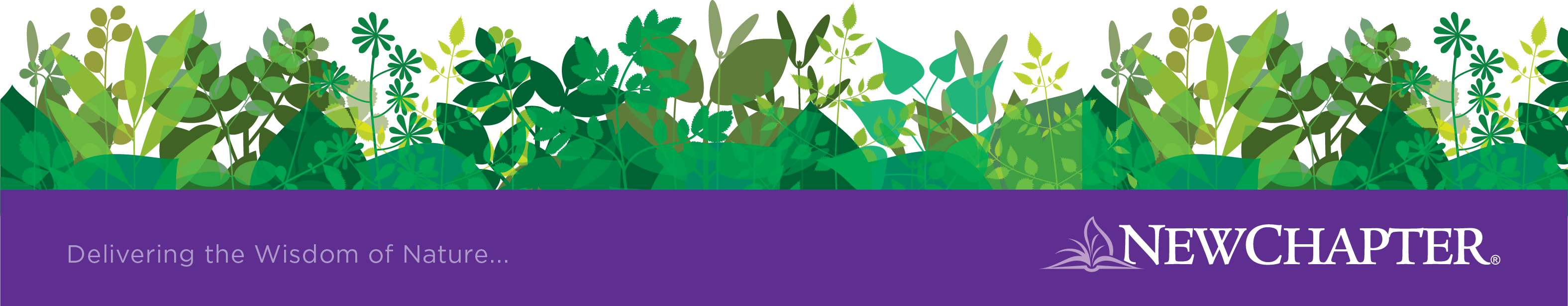 21
[Speaker Notes: Dental rates did increase about 1% this year as well.  We’ve got the rate chart here if you’d like to take it with you today and it is also located on the EBC.  Vibe will show rates when you enroll as well.]
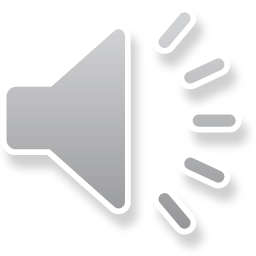 Standard Vision Benefits
This standard benefit is 100% paid for by New Chapter
Focuses on your eyes and overall wellness
1 Exam every 12 months 
$130 allowance every 2 years in frame or contacts without coating, progressive lenses, and scratch resistant coating to lenses.
Please review EBC for coverage limits.
Website: https://www.vsp.com
There is no ID card for VSP
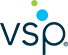 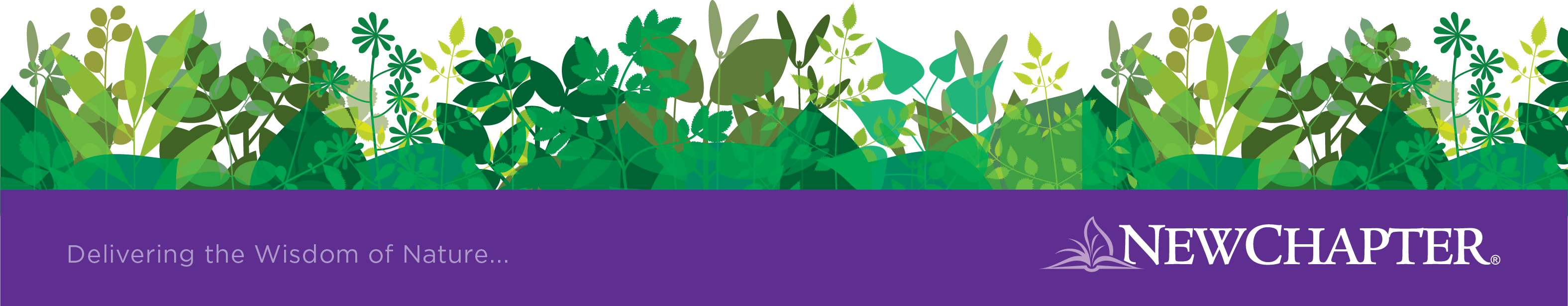 22
[Speaker Notes: New Chapter offers two Vision Plan options through VSP.  The first is a 100% employer paid plan.  This plan includes one exam every 12-months and is available at no cost to you.]
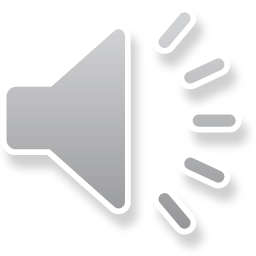 Premium Vision Plan
New Chapter also offers a Premium Vision Plan with VSP.  This optional benefit is paid for by the employee
1 Exam every 12 months 
$180 allowance each year in frame or contacts; also adds anti-reflective coating, progressive lenses, scratch resistant coating to lenses.
Please review EBC for coverage limits.
Website: https://www.vsp.com
There is no ID card for VSP
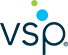 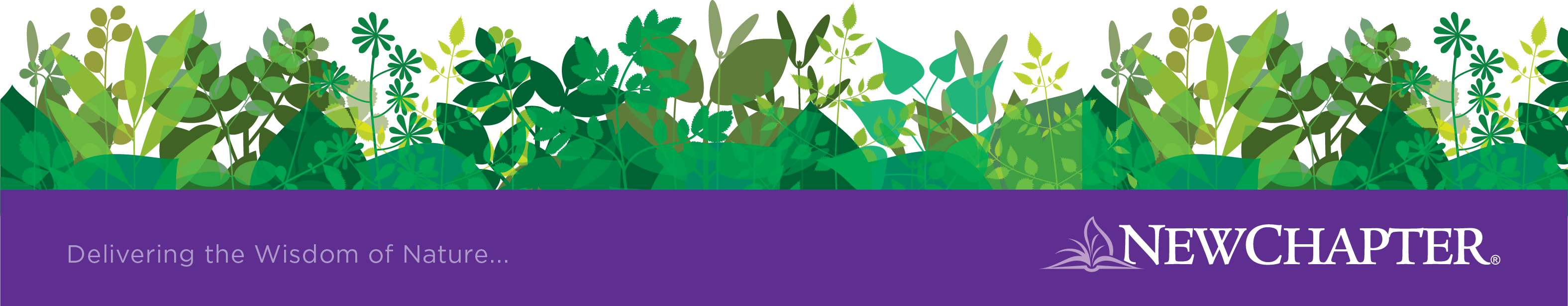 23
[Speaker Notes: The other is a Premium Plan.  This is an optional plan paid for by you.  This plan includes an additional $50 allowance in frames or contacts, and also includes coverage for anti-reflective coating, progressive lenses and scratch resistant coating.  Listed here are the bi-weekly premium rates.  Again, we have a handout for you if you’d like, and these rates are available on the EBC.]
Vision Benefits
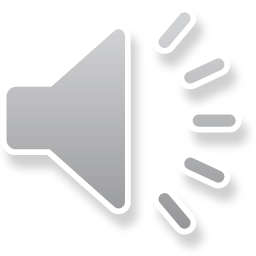 Visit eyeconic.com to choose from a large selection of contact lenses and designer frames using a virtual try-on feature.  
Eyeconic offers free shipping and returns
If you find the same merchandise at a lower price, they will refund the difference

Your benefits will go further when you see an In-Network provider, however, if you prefer to see an Out-Of-Network provider, you can submit a claim at vsp.com. You will be reimbursed at VSP’s standard reimbursement rate.  

Please review EBC for additional coverage details
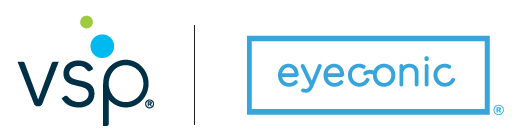 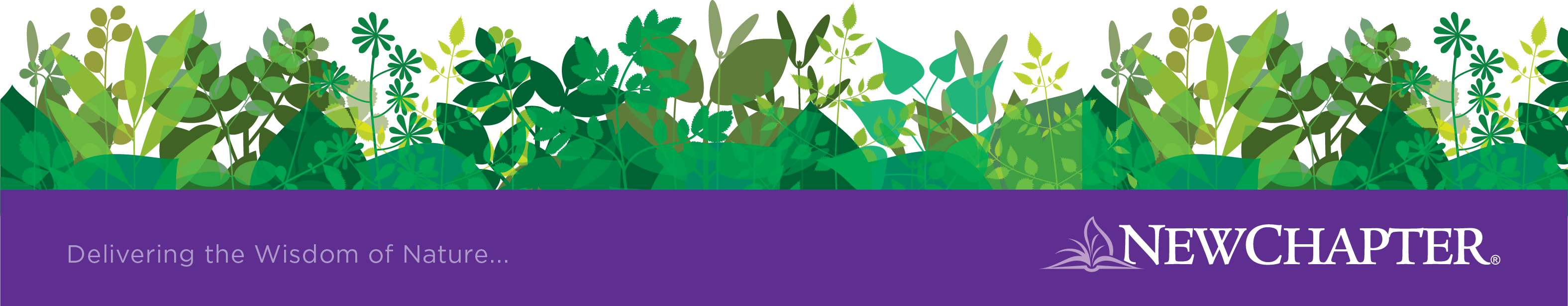 24
[Speaker Notes: Your Vision benefits will go further if you see an in-network provider, however if you choose to see an out-of-network provider, you can submit your claim for reimbursement to VSP.  Additionally, visit eyeconic.com to purchase contact lenses or frames.  Visit the EBC for additional details.]
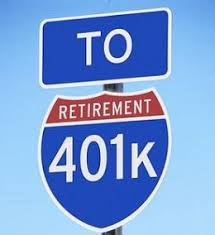 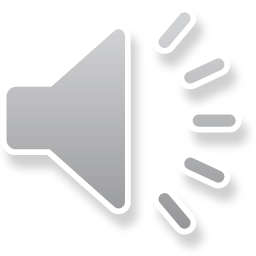 Retirement Benefits - 401(k)
Employer matching 100% of the first 3% employee contribution
All Regular Full and Part Time employees are eligible to participate as long as they are age 21 or older
Loans/Hardship withdrawals
Group and 1:1 financial wellness sessions offered periodically.
You may make changes to your 401(k) election at any time
2020 contribution limit: $19,500	
For participants age 55 or older: $26,000
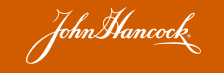 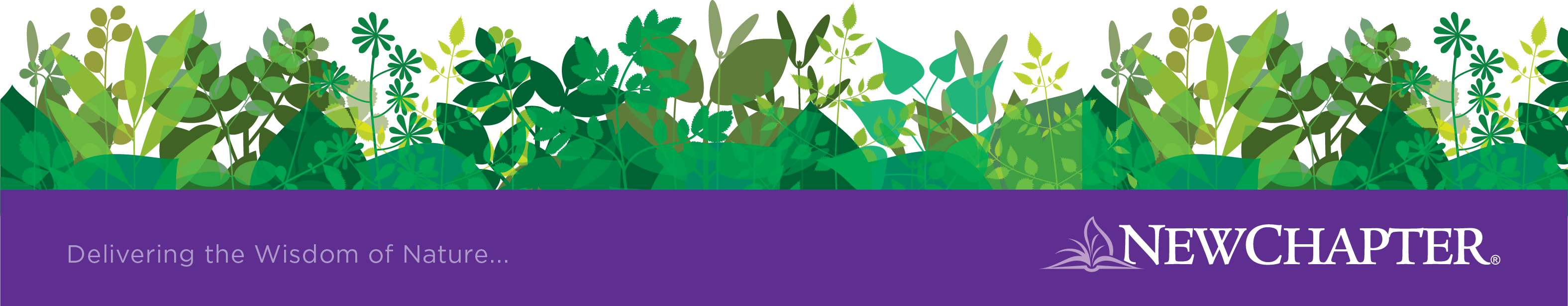 25
[Speaker Notes: New Chapter matches 100% of the first 3% employee contribution.  Think of this as FREE money to save for your retirement.  1 out of 5 American adults has nothing saved for retirement.  As you go through Open Enrollment, consider enrolling, or increasing your 401k contribution.]
Retirement Gift Benefit
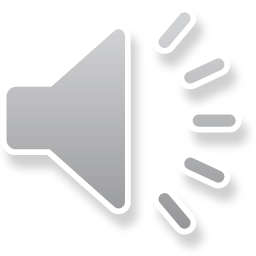 The Retirement Gift program awards retirees a monetary gift upon retirement and the continuation of their New Chapter product discount.
Full Retirement: Employees 55+ with a minimum of 5 years of service are rewarded with $100 per year of service.
Early Retirement: (Rule of 60; age plus length of service equals 60) for employees age 50 or above with a minimum of 5 years of service are rewarded with $50 per year of service.  
New for 2020, New Chapter has enhanced our current retirement gift program by introducing a Retiree Health Reimbursement Arrangement (HRA). 
New Chapter will fund a Health Reimbursement Account with tax-free funds to be used toward qualified healthcare expenses.  	
Full Retirement: 55+ with a minimum of 5 years of service) are rewarded with $100 per year of service.
Early Retirement: (Rule of 60; age plus length of service equals 60) for employees age 50 or above with a minimum of 5 years of service are rewarded with $50 per year of service.  
Funds will rollover year-over-year and expire if not used after 5 years.
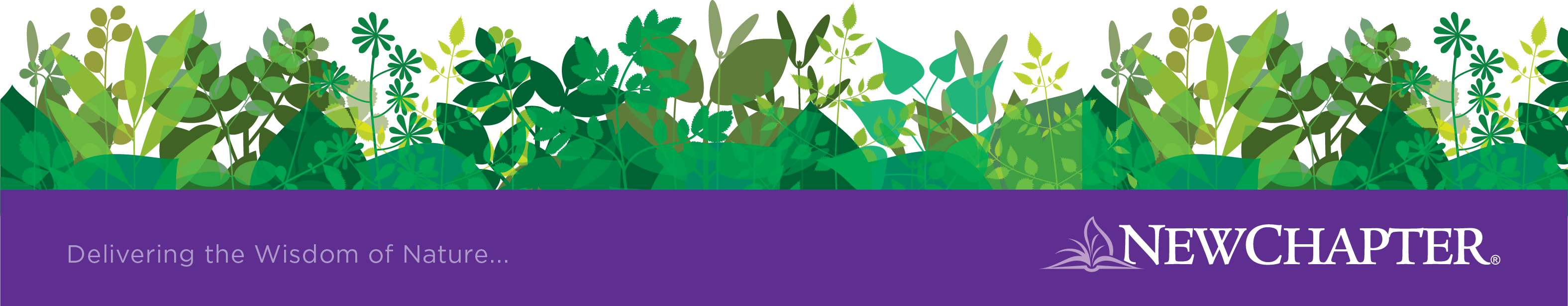 [Speaker Notes: New this year, New Chapter has enhanced the Retirement Gift benefit.  In addition to the continuation of the New Chapter product discount, and a monetary gift based on years of service, Retirees will also be enrolled in a Retiree Health Reimbursement Arrangement.  New Chapter will fund HRA accounts with tax-free funds to be used for qualified healthcare expenses.  Funds will rollover year-over-year and will expire if not used within 5 years.]
Maternity and Parental Benefit
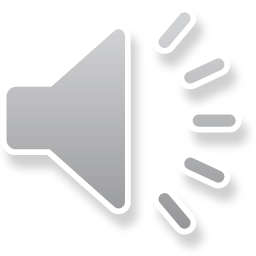 New for 2020 is an enhanced Parental and Maternity Leave benefit

Parental Leave (for fathers and adoptive parents) has been doubled from 5 to 10 days 
Paid at 100% of base salary following the birth or adoption of a child.  
This time does not need to be taken immediately or consecutively, however it must be taken within the 6-months of the birth or adoption.

Maternity Leave has been increased by 2 weeks.  
Week 1-2 –100% of base salary paid by New Chapter
Week 3-6 –40% of base salary paid by New Chapter and 60% of base salary paid by Reliance STD
Week 7-8 – 100% of base salary paid by New Chapter
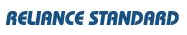 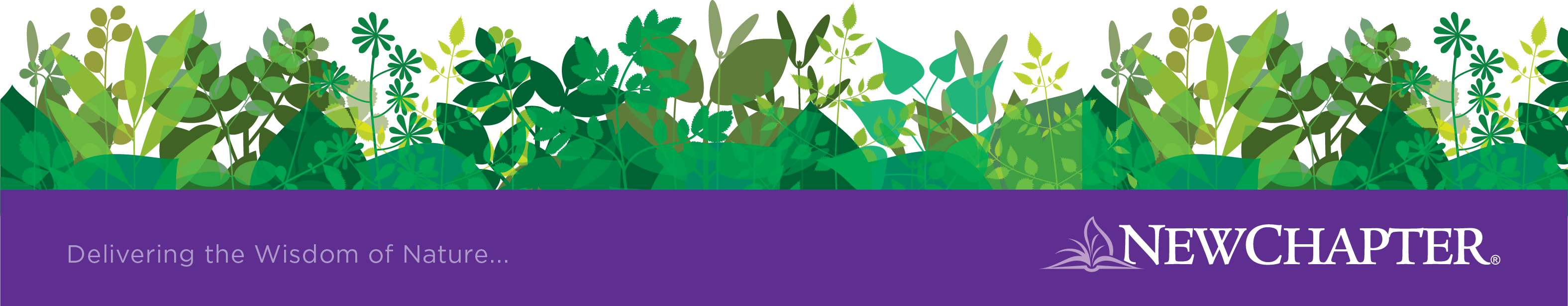 27
[Speaker Notes: New for 2020 is an enhanced Parental and Maternity benefit.  The Parental Leave benefit, for fathers and adoptive parents, has been doubled from 5 to 10 days paid.  This time does not need to be taken immediately or consecutively but must be taken within 6-months of the birth or adoption.  

The Maternity Leave benefit has been increased by two weeks bringing total paid leave to 8 weeks for natural birth and 10 weeks for C-Section.]
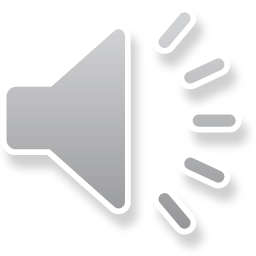 Life Insurance, AD&D, Short Term Disability & Long Term Disability
Life & AD&D Insurances:
This benefit is paid at 1 x your annual base earnings

Short & Long Term Disability
Short Term – Day 15 to 6 months
There is a 14 day waiting period for Disability Insurance.  This means you will start to be paid via Reliance on the 15th day of Disability or Illness.
Long Term – 6 months to retirement age
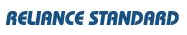 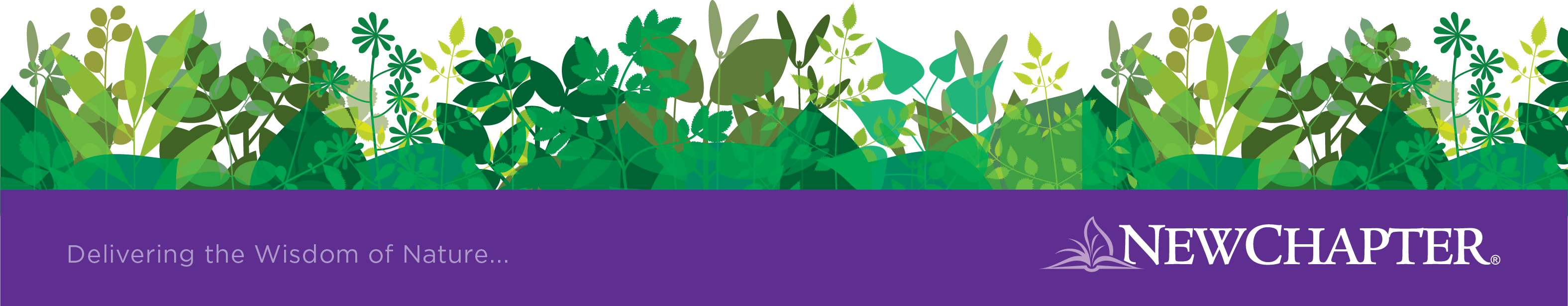 28
[Speaker Notes: As a reminder, New Chapter offers Life Insurance, Accidental Death and Dismemberment Insurance, Short and Long Term Disability.  These are employer paid benefits through Reliance Standard.]
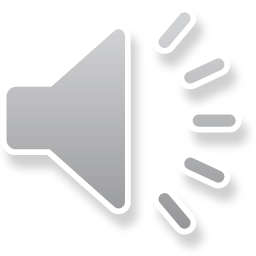 Voluntary Life Insurance
100% employee paid
Optional up to $500K for employee and spouse – must go through medical underwriting
Option for coverage for Child(ren)
Portable
Review any paperwork from Reliance as they may need assistance in contacting your provider(s)
Refer to EBC for guaranteed issue amounts
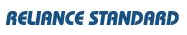 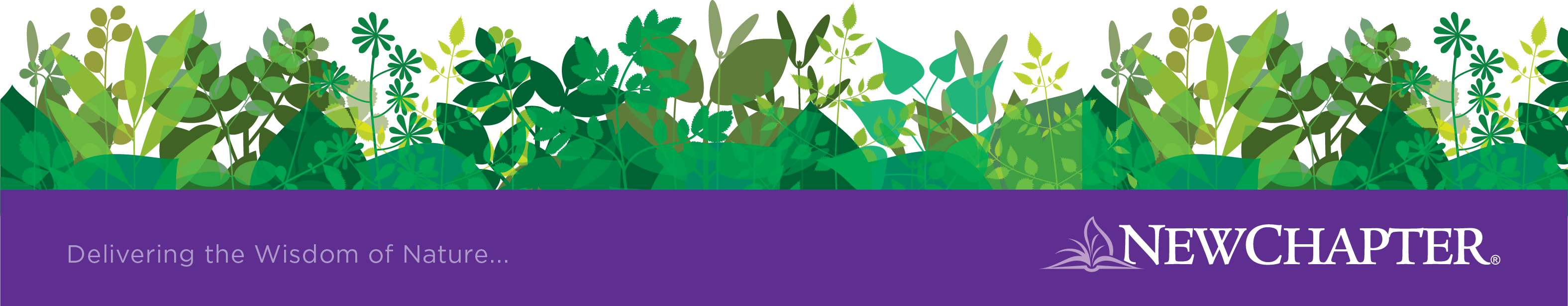 29
[Speaker Notes: New Chapter also offers voluntary benefits through Reliance Standard.  See the EBC for additional details and guarantee issue amounts for Voluntary Life.]
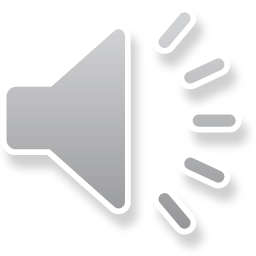 Voluntary Critical Illness Insurance
100% employee paid
Provides a fixed, lump-sum benefit upon diagnosis of a critical illness, which can include heart attack, stroke, paralysis, etc.  
Paid directly to the insured and may be used for any reason.  Some include deductibles, prescriptions, transportation and child care.
Refer to EBC for guaranteed issue amounts
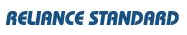 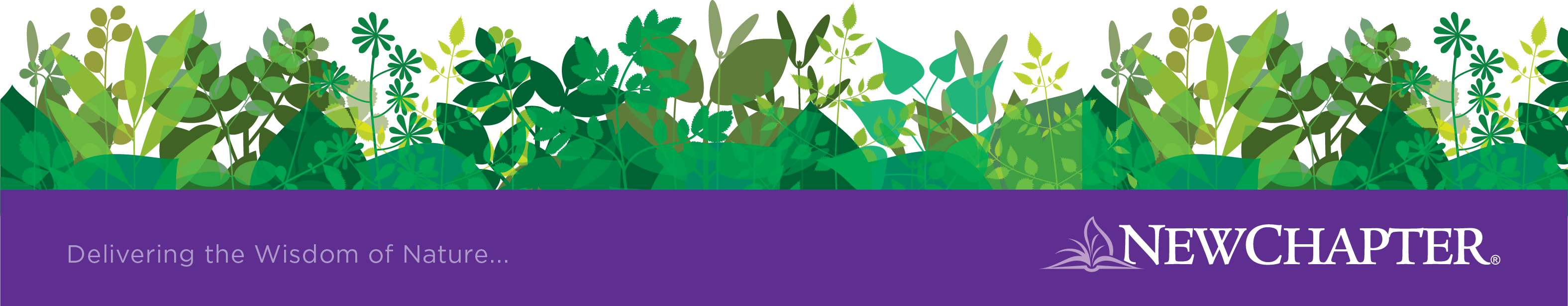 30
[Speaker Notes: Voluntary Critical Illness provides a fixed, lump-sum benefit upon diagnosis of a critical illness.  Refer to the EBC for guarantee issue amounts.  There are limitations to what is covered so be sure do read the fine print there.]
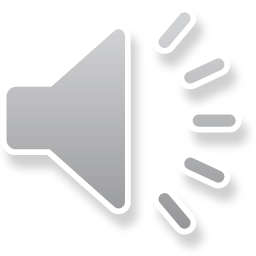 Voluntary Accident Insurance
100% employee paid.
Accident insurance provides a range of fixed, lump-sum benefits to help offset the costs associated with a covered accident. 
Paid directly to you and may be used for any purpose, such as deductibles, prescriptions, transportation, child care, etc. 
The amount you receive varies by type of accident incurred. 
Refer to EBC for further details.
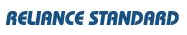 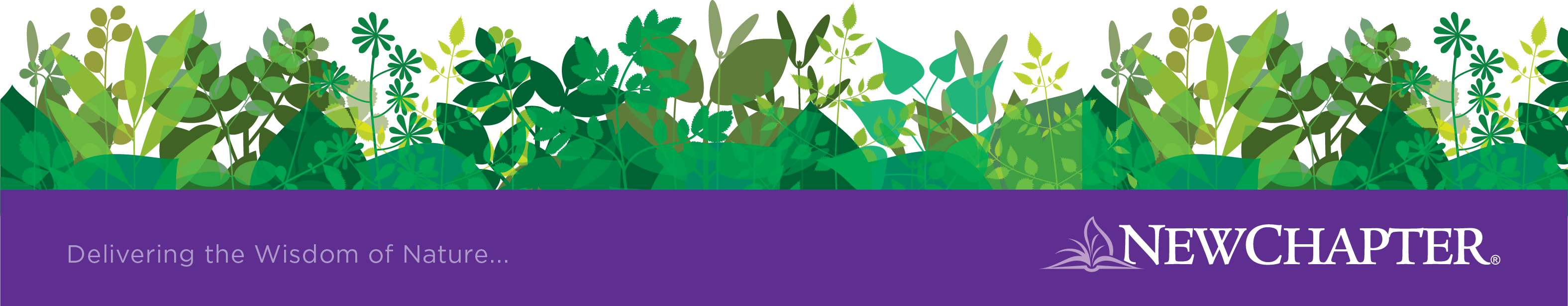 31
[Speaker Notes: Voluntary Accident Insurance provides a range of fixed, lump-sum benefits to help offset the costs associated with a covered accident.  Refer to the EBC for additional details and rates.]
GradFin – Tuition Assistance
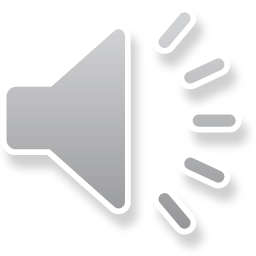 The GradFin tuition assistance program is designed to help New Chapter employees pay back student loan debt and improve their financial well-being. 

GradFIN will provide:
One-on-one education consultations.  Consultation Experts review your current loan status and discuss personalized payoff options to save on your loans.
Competitive interest rate reduction when you refinance your loans.
Up to a $300 bonus to you when you refinance your loans with GradFin. (The bonus will be applied to the principal balance of the closed loan). 
The lowest interest rates in the industry through their lending platform which is made up of ten lenders to maximize the chances that you will be approved for a new loan. 


Utilizing New Chapter's relationship with The Richards Group, consultation services through GradFin are provided free of charge. 


For more information or to schedule a one-on-one consultation visit: 
www.gradfin.com/trg.html
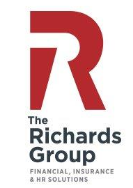 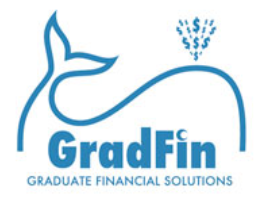 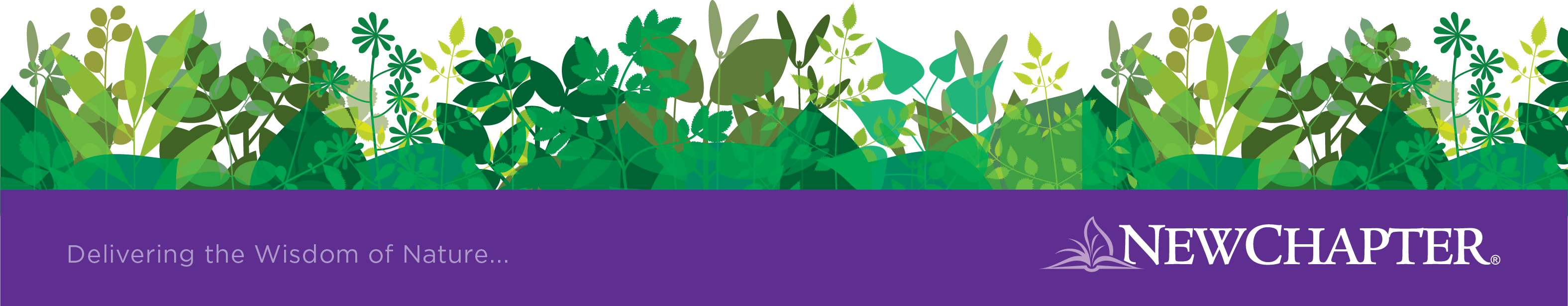 32
[Speaker Notes: New Chapter, in partnership with The Richard’s Group offers tuition assistance through GradFin.  GradFin helps you pay off student loan debt.  They offer one-on-one consultations, competitive interest rate reduction, and the lowest rates in the industry.  All the information is located on the EBC or at gradfin.com]
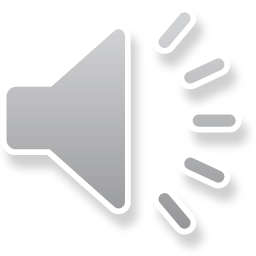 Tuition Reimbursement
Encourages professional growth and development through continued education.
Employees who are furthering their education through courses related to their current job or future career opportunities at New Chapter are eligible for up to $2,500 tuition reimbursement in a calendar year.
 See Employee Benefit Center (EBC) for pre-approval forms and guidelines.
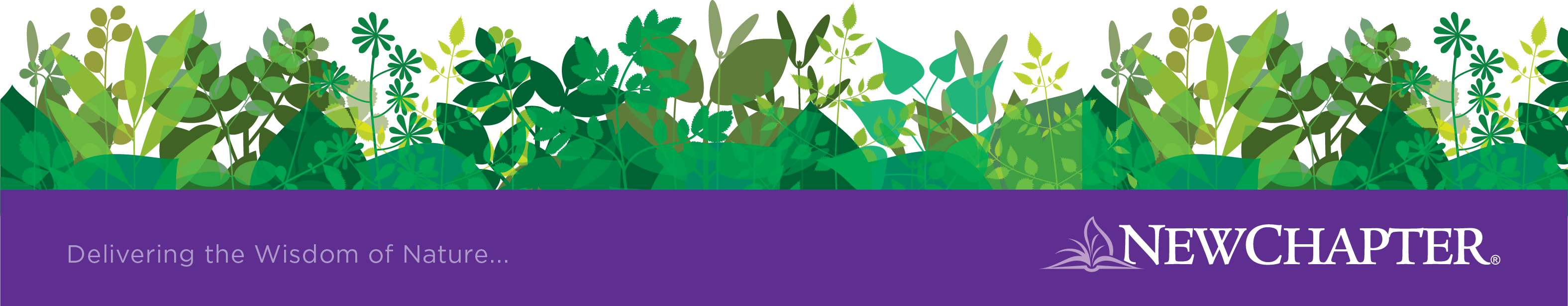 33
[Speaker Notes: We also offer a Tuition Reimbursement program.  Employees who are furthering their education through courses related to their current job or future career opportunities at New Chapter are eligible for up to $2,500 in a calendar year.  The EBC has detailed program guidelines and the pre-approval forms.]
MyCigna
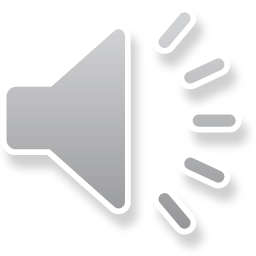 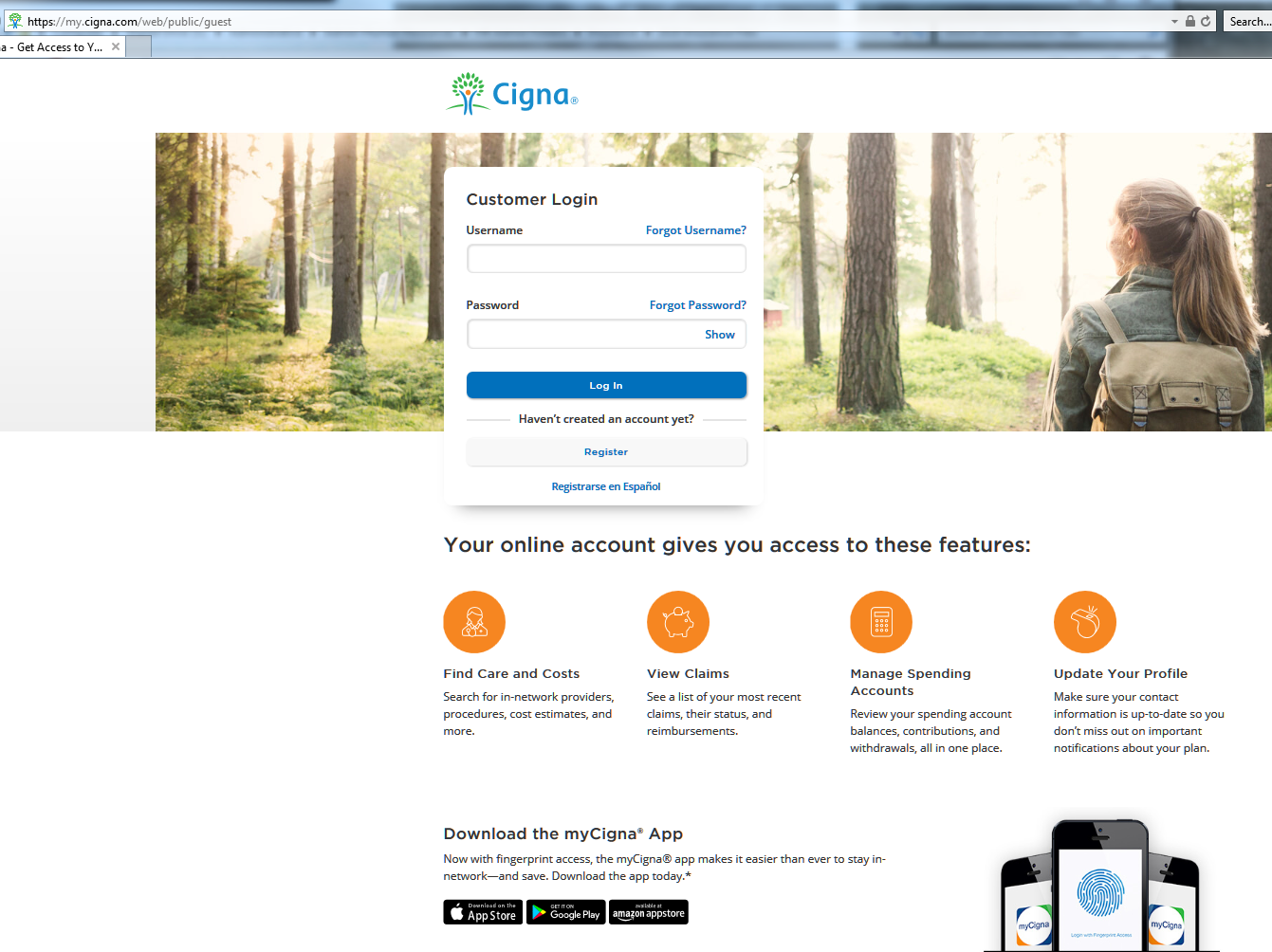 Highlights:
Review Plan coverage
Locate a provider
Home Delivery Pharmacy
View Claim information
Request New ID cards/Print them
Estimate Health Care Costs
Telehealth Connection
Employee Assistance Services
Incentives for Healthy actions
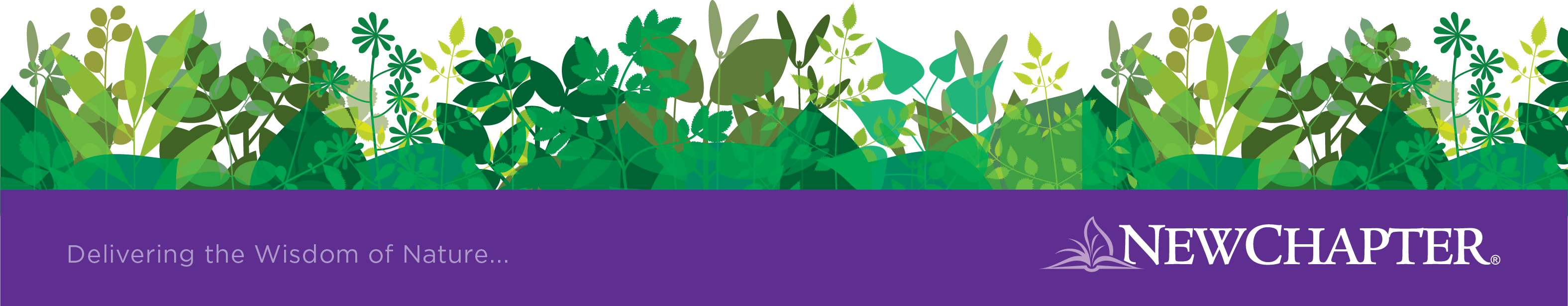 34
[Speaker Notes: In additional to the EBC, visit MyCigna.com for lots of great information regarding benefits.  You will need your Cigna ID# or Social Security # to register.  Also, look for the MyCigna app.]
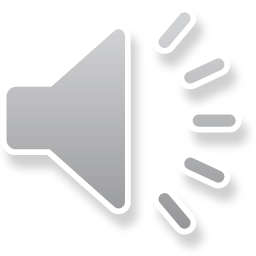 Cigna Telehealth Connection
With Cigna Telehealth Connection you can access a doctor from your home, office, or on the go - 24 hours a day, 7 days a week, 365 days a year!
U.S. Board Certified doctors can visit with you via phone or secure video to help treat non-emergency medical conditions. 
Simply pay the applicable in-network copay, deductible or coinsurance. 
Common conditions include: sore throat, headache, stomachache, fever, cold and flu, allergies, rash, UTIs, and more…
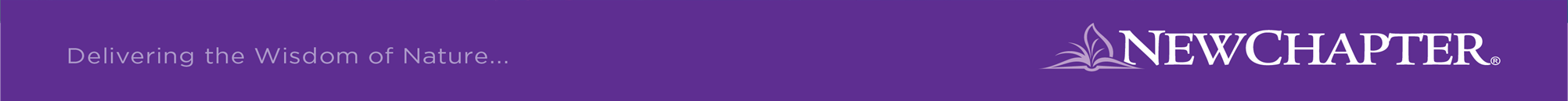 35
[Speaker Notes: You’ve probably experienced a time where you were away from home, or at work and unable to see your doctor.  With Cigna Telehealth, you can visit with certified doctors over the phone or video for non-emergency medical conditions.  This is a benefit available to you trough your Cigna benefit.  Consider utilizing this benefit if you are contemplating an ER or Urgent Care visit for a non-emergent issue.  
Telehealth is underutilized; in 2019, 218 office visits were identified as being eligible for telemedicine; but only 2 telehealth visits were conducted]
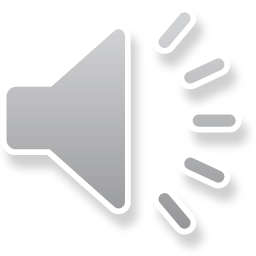 Employee Assistance Program (EAP)
This benefit is 100% employer paid
It is free to everyone in your household
Available 24 hours a day / 7 days a week
It is a confidential resource for various kinds of personal matters:
Child Care, Financial Service, Identity Theft, Legal Consulting*, Pet Care, Senior Care

www.cignabehavioral.com 
Employer ID: newchapter
Or
888.371.1125

*Restrictions do apply*
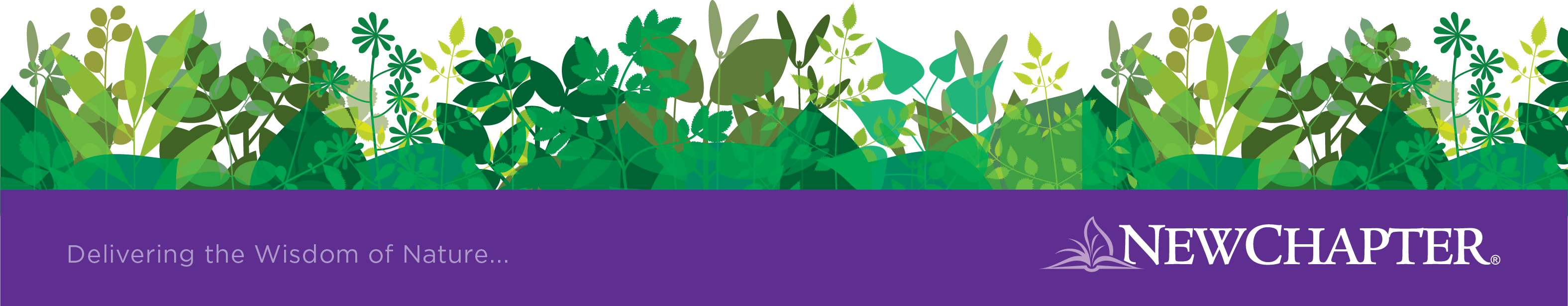 36
[Speaker Notes: Another benefit available to you through Cigna is the Employee Assistance Program.  It is a confidential resource for various kinds of personal matters.  It is free to everyone in your household and is available 24 hours a day / 7 days a week.  You will be asked to provide the Employer ID: newchapter when calling.  EAP is also available via Live Chat on CignaBehavioral.com]
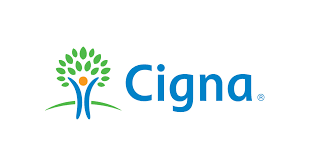 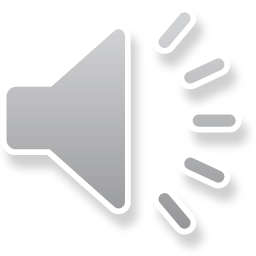 Wellness Rewards
Up to $175.00 per calendar year
$75 for the Health Assessment
$100 for gym memberships, fitness classes, exercise equipment, activity log, etc.
You cannot access the $100 for gym memberships, etc. without participating in the health assessment!
Healthy Pregnancies, Healthy Babies® program:	
Enroll in this program designed to help you and your baby stay healthy during your pregnancy and in the days and weeks following birth. Take part in the Cigna Healthy Pregnancies, Healthy Babies® program and earn an incentive.
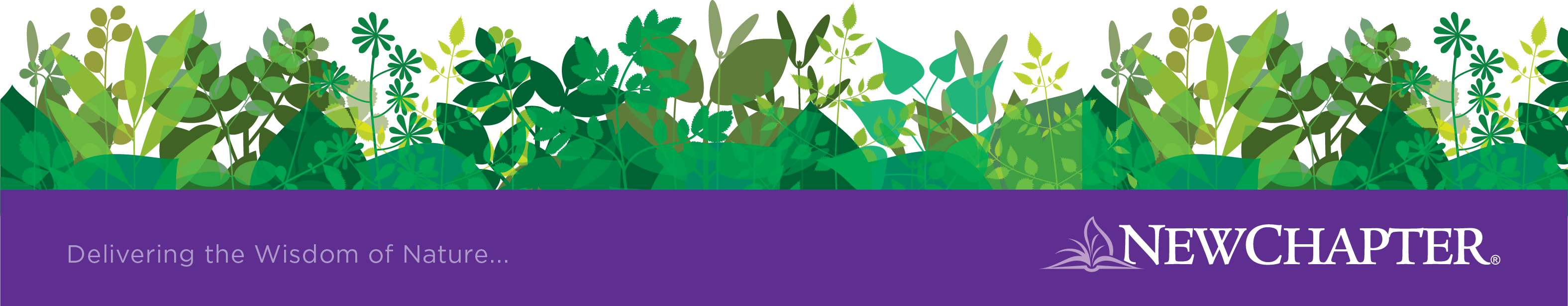 37
[Speaker Notes: New Chapter encourages and rewards wellness activities.  You can earn up to $175 in wellness incentives.  Simply complete the heath assessment at mycigna.com and earn $75.  An additional $100 can be earned for reimbursement of gym memberships, exercise equipment and fitness classes.  Visit the EBC or mycigna.com for additional details.]
Other Benefits
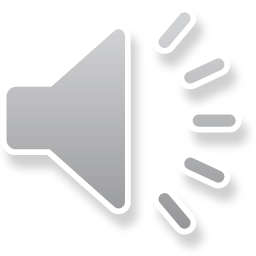 Although not part of annual Open Enrollment, New Chapter is committed to providing additional benefits in order to maintain a well-rounded and competitive total benefits package.
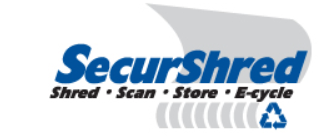 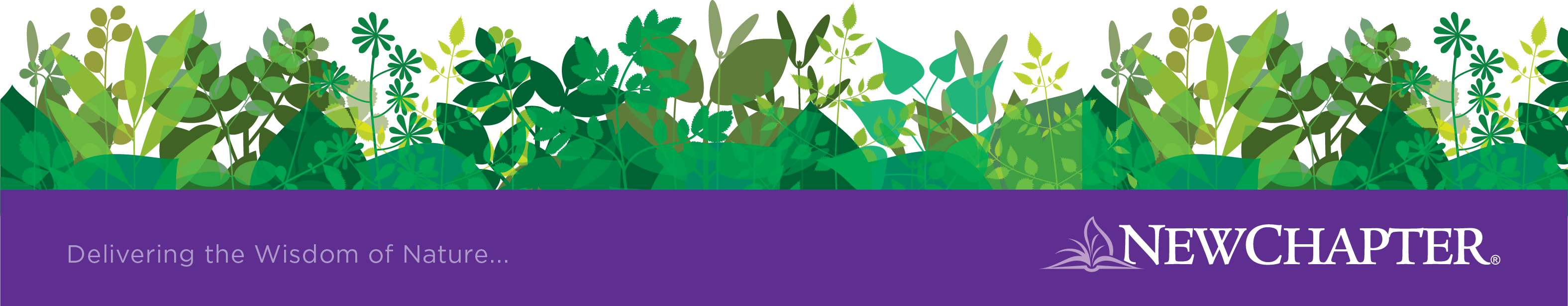 [Speaker Notes: Although not part of our annual Open Enrollment, I wanted to take a moment to call attention to some other great benefits offered at New Chapter that help to make it great place to work. 
New for 2020, as part of our commitment to Financial Wellness, New Chapter has partnered with SecureShred to allow Brattleboro-based employees the opportunity to bring personal or sensitive documents for shredding into the office twice per year.  
New Chapter is committed to providing these ancillary benefits in order to maintain a well-rounded and competitive total benefits package.]
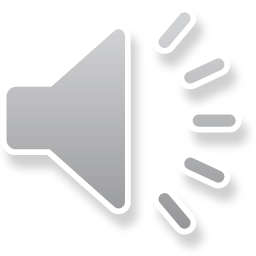 Q&A
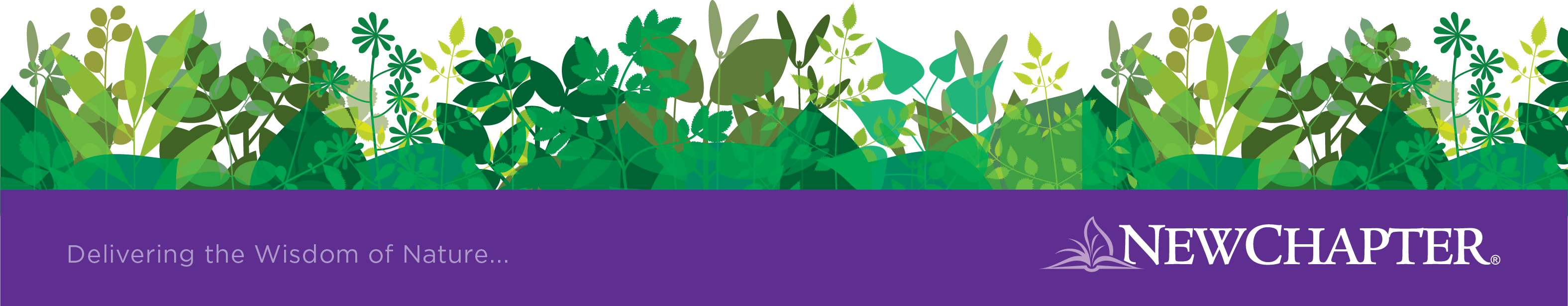 39
[Speaker Notes: Any questions?  
Your benefits represent a large part of your total rewards package at New Chapter.  Understanding your plans and how they can work for you and your family is important to your overall health, wellness, and financial security.  If you have questions regarding the Open Enrollment process, benefit plans, or coverage details, please visit the EBC or contact Tiffany or Tamara in Human Resources.  Thank you for taking the time to review our 2020 benefit offerings.]